Passing the AP Physics C:        Mechanics Exam

The Game Plan
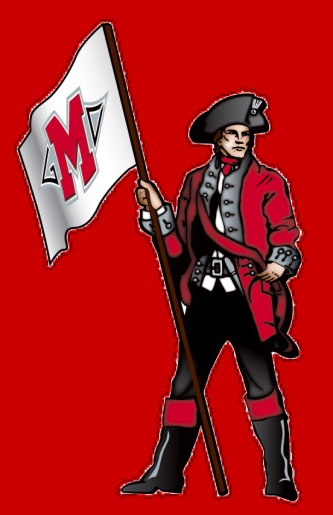 The exam contains two sections:

Multiple choice 

Free response

Each section comprises 50% of your total grade.
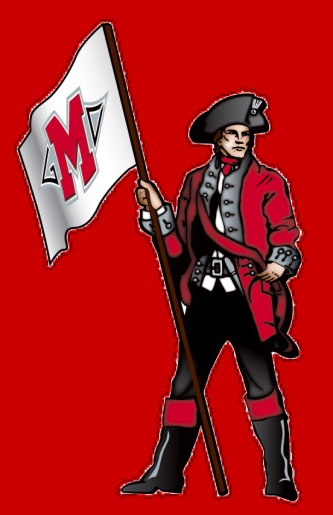 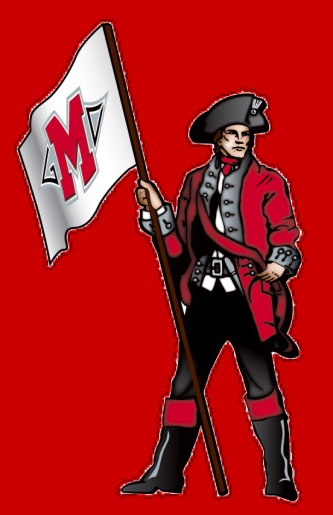 Multiple Choice:

35 questions
5 answer choices (1 correct)
45 minutes
1 point per question
No penalty for incorrect answers
Graded by computer
Free Response:

3 multi-part questions
Write out solutions, show work
45 minutes
Graded by high school and college teachers
Partial credit
May use a calculator
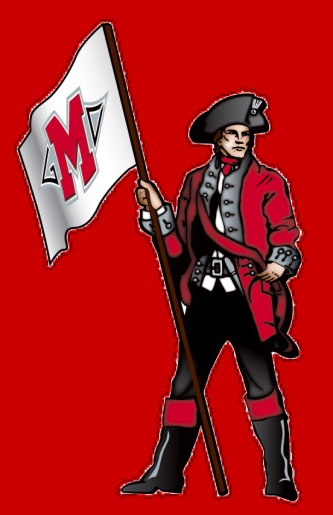 Scores are based on a 1-5 scale:

AP Exam Grade		Description
	5			Extremely well qualified
	4			Well qualified
	3			Qualified
	2			Possibly qualified
	1			No recommendation
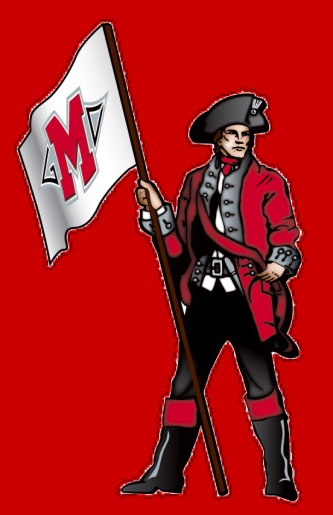 Colleges generally grant credit for a 4 or 5, sometimes even a 3.

General Grade Guidelines:

AP Exam Grade		Percentage Needed
	5					≥75%
	4					≥60%
	3					≥45%
	2					≥35%
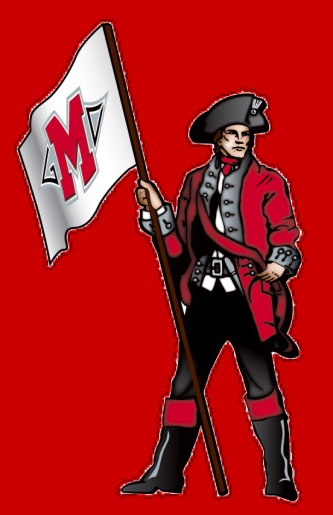 General Topic Breakdown:

Newtonian Mechanics			______
	Kinematics					14-20%
	Newton’s Laws of Motion		17-23%
	Work, Energy, and Power		14-17%
	Systems & Linear Momentum		14-17%
	Rotation						14-20%
	Oscillations					6-14%
	Gravitation					6-14%
5 Things You Must Be Able To Do To Earn a 5:

Dimensional Analysis
Vectors
Graphs
Newton’s Laws
Practice! Practice! Practice!
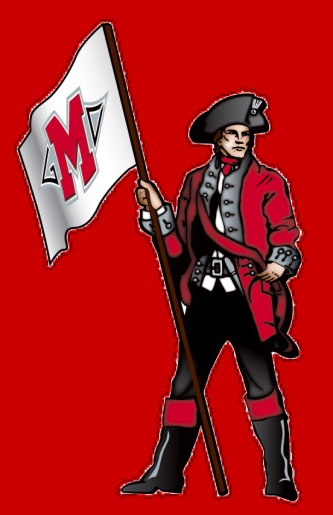 How colleges use AP exams:

College Credit
Satisfy Requirements (place out)
Admissions Boost
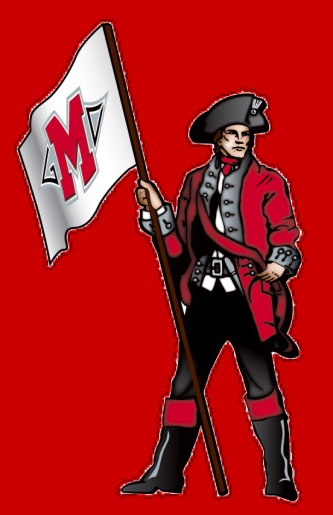 AP Classroom is your friend.
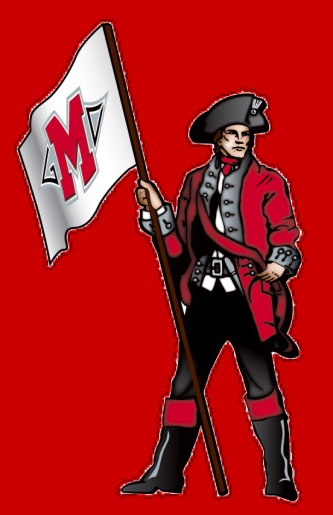 Strive for five!
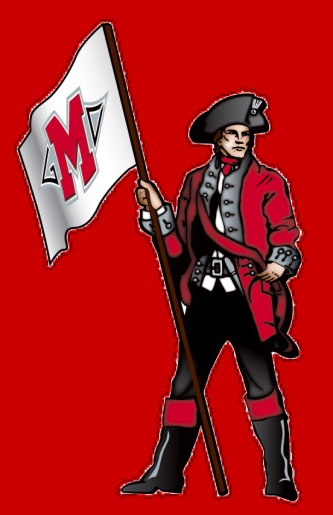